On the Development of a Community Resilience Index
Nina Lam
Margaret Reams 

 Department of Environmental Sciences
Louisiana State University

CNREP 2010 
 May 26-28
New Orleans
Acknowledgements
Funding Agencies:
	
	Mineral Management Services (MMS)
	National Science Foundation (NSF) 
	Gulf of Mexico Sea Grant Program
       U.S. Forest Service 
        National Institute of Environmental Health
            Sciences (NIEHS)
Resilient Communities Research Group
Prior Graduate Research Assistants: 
   Ariele Baker and Lauren DeFrank

Current Graduate Research Assistants: 
   Helbert Arenas 
   Katie Bowers
   Mo Chen 
   Corrinthia Hinton 
   Danielle LaRock 
   Kenan Li 
   Wei Liang
   Alison Martin
   Ashby Nix
   Kasey Pattan
   Maria Belen Toscano
MMS Project objectives
How can community resilience best be measured?

Are OCS (offshore continental shelf) communities more resilient to natural threats than coastal communities less involved in OCS activities?
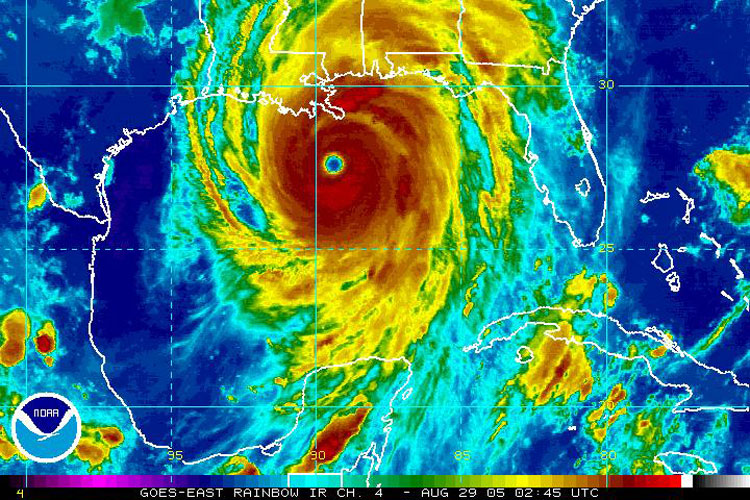 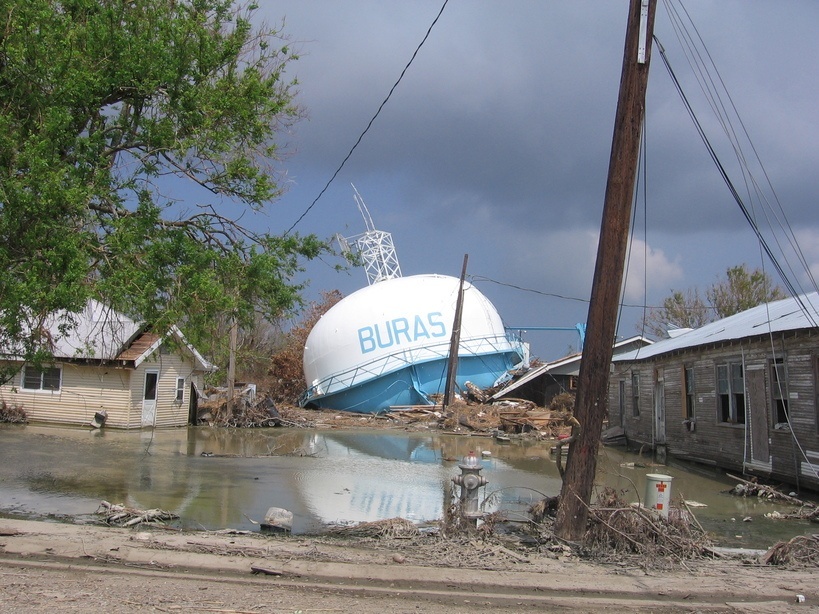 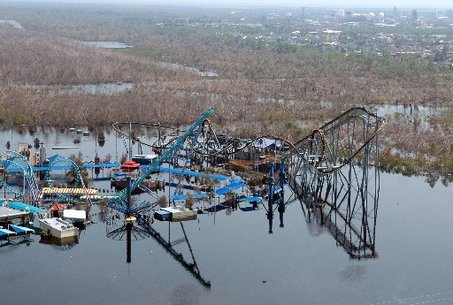 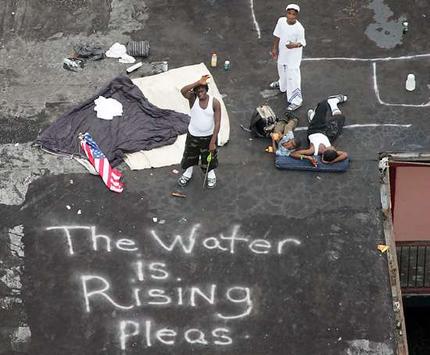 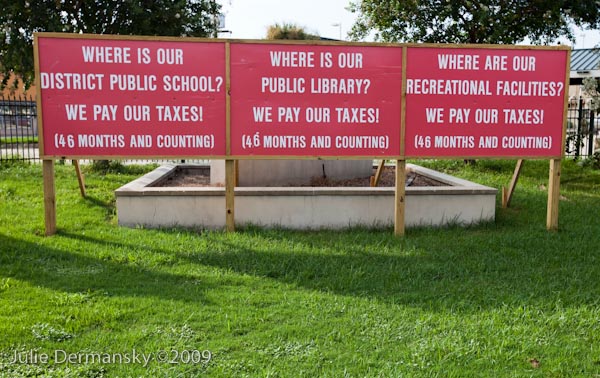 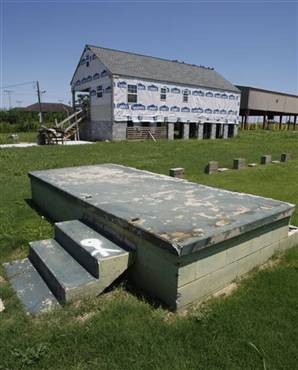 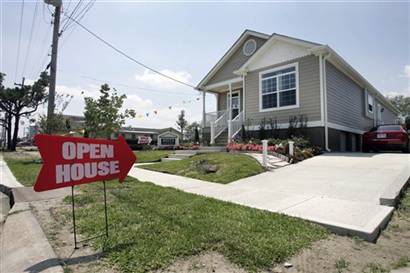 Difficulties in defining resilience
Many definitions; mixed with other similar concepts - Vulnerability, sustainability, adaptability 

The need to consider both social and natural aspects: social-ecological resilience 

Concepts of coupling
	(e.g. high social resilience could mean low ecological resilience)
Some definitions
“Resilience reflects the degree to which a complex  adaptive system is capable of self-organization and the degree to which the system can build capacity for learning and adaptation.” 

 “The capacity of linked social-ecological systems to absorb recurrent disturbances such as hurricanes or floods so as to retain essential structures, processes, and feedbacks.”
(From  Adger et al., 2005, Science  Vol. 309)
Related definitions
Vulnerability = f(exposure, sensitivity, adaptive capacity);
	exposure: “the nature and degree to which a system is 	exposed to significant climatic variations”; 
	sensitivity: “the degree to which a system is affected, either 	adversely or beneficially, by climate-related stimuli”
	adaptive capacity: “the ability of a system to adjust to climate 	change…., or to copy with its consequences
					
					(from IPCC , 2001, p. 995; 
					Yusuf and Francisco, 2009)
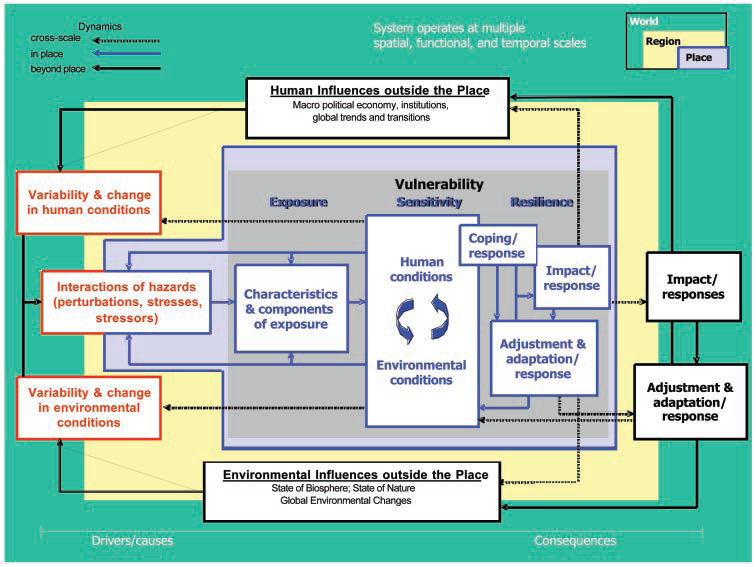 The vulnerability framework by Turner et al. 2003
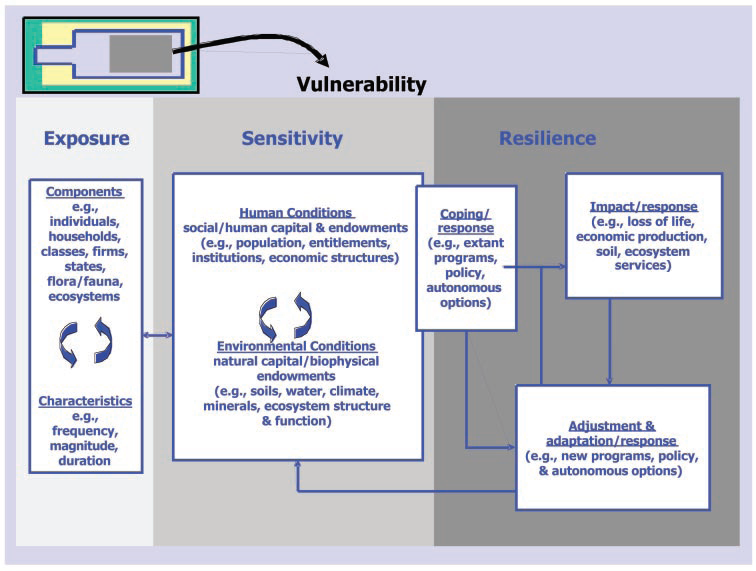 Exposure, sensitivity, and resilience components of the vulnerability framework by Turner et al., 2003
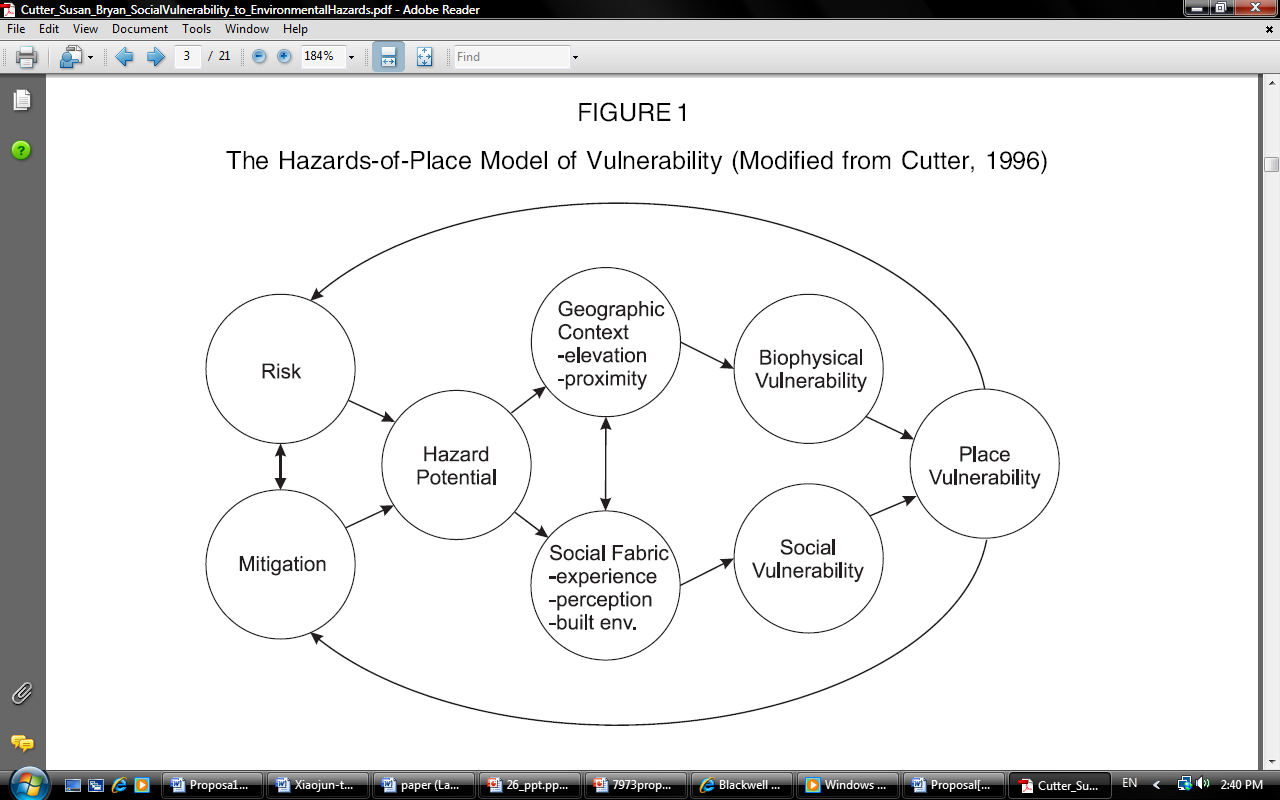 The hazards-of-place model of vulnerability 
(Source: Cutter, 1996)
Related definitions
“Social vulnerability is a measure of both the sensitivity of a population to natural hazards and its ability to respond to and recover from the impacts of hazards”  
					(from Cutter and Finch, 2008)

The above definition already implies resilience; it considers resilience as a subset of vulnerability
How to measure resilience?
No such index in the literature, but there are related measures of vulnerability

Cutter’s social vulnerability index
	- uses principal component analysis
	- from 42 variables to 11 components
	- sum all component scores for each county
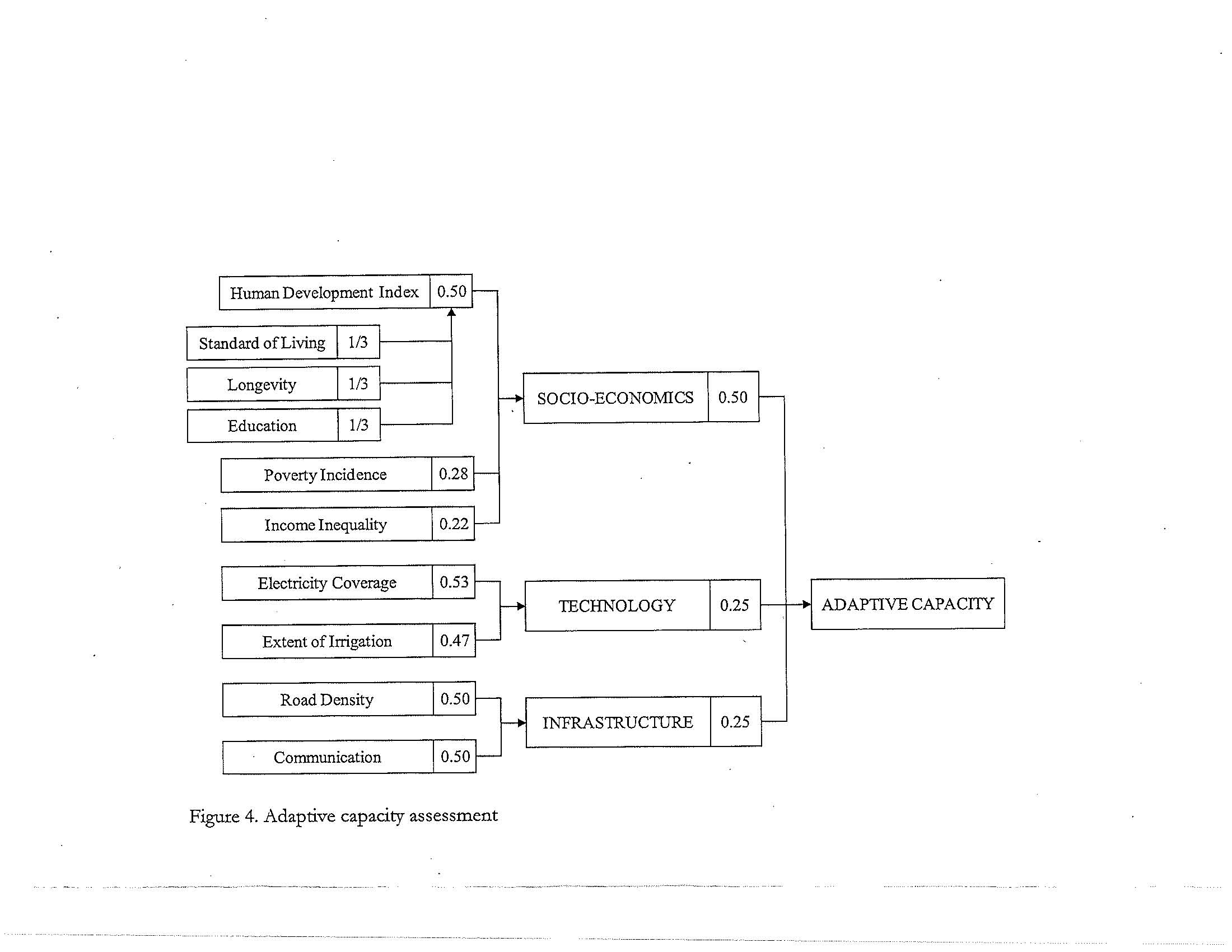 How to measure resilience?
Additive weighting method for measuring  a component of vulnerability
(Yusuf and Francisco, 2009)
How to measure resilience? -Issues
No empirical validation
	Some attempts: e.g., Cutter’s index: low r (-0.099) with #presidential disaster declarations
		
Why additive model?

Why certain weights? 

Difficult to generalize:
	e.g., PCA is not an inferential statistics

Important implications to policy and planning!
Resilience in Natural Systems(Adger, et al. 2000)
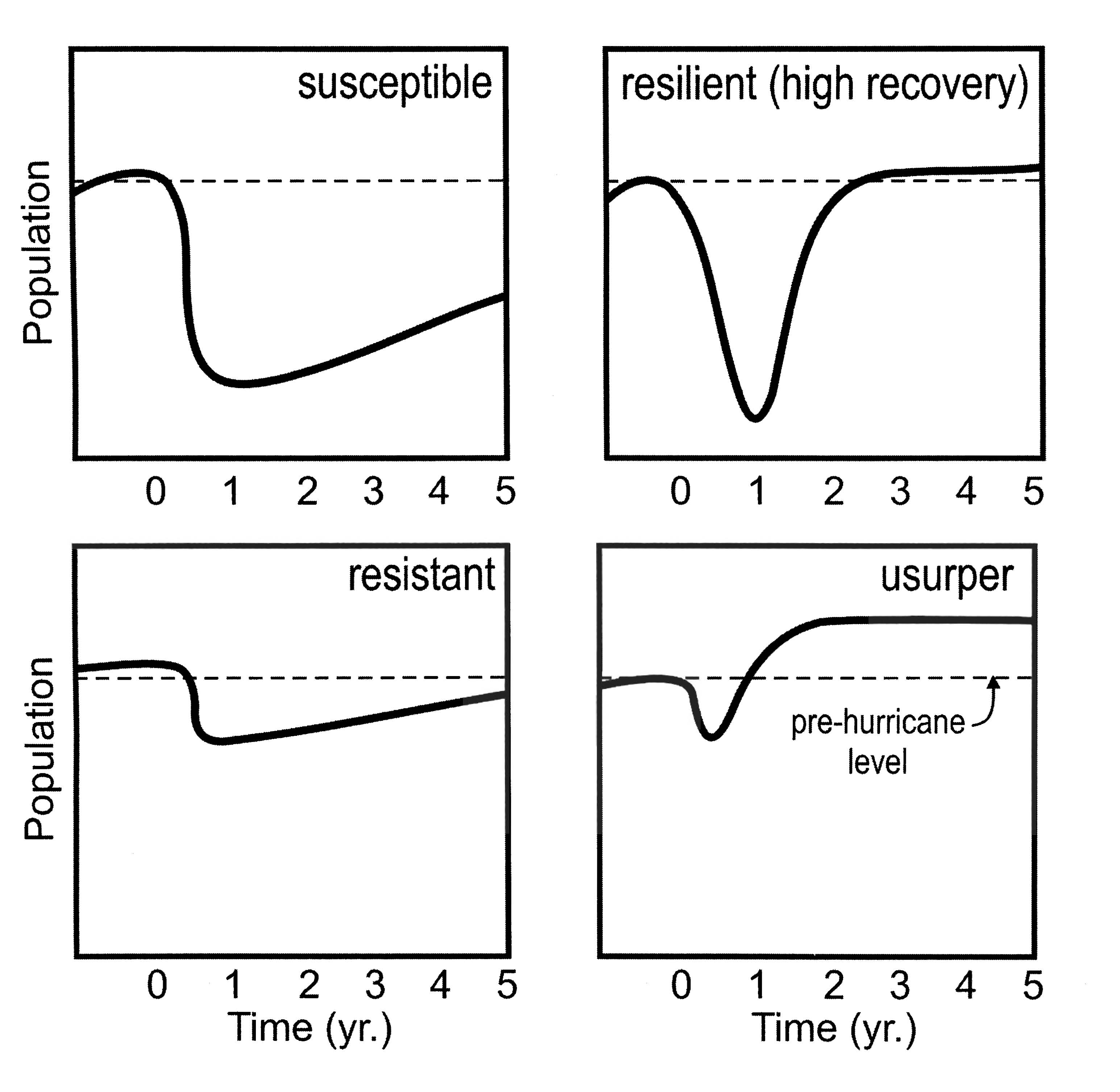 The four states of vulnerability and resilience (modified from Liu et al. 2006)
Do Natural-System Concepts of Resilience Apply to Human Communities?
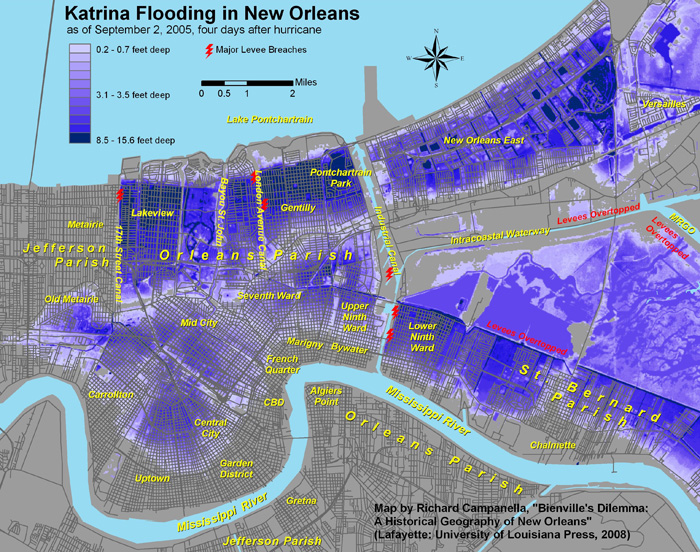 ).
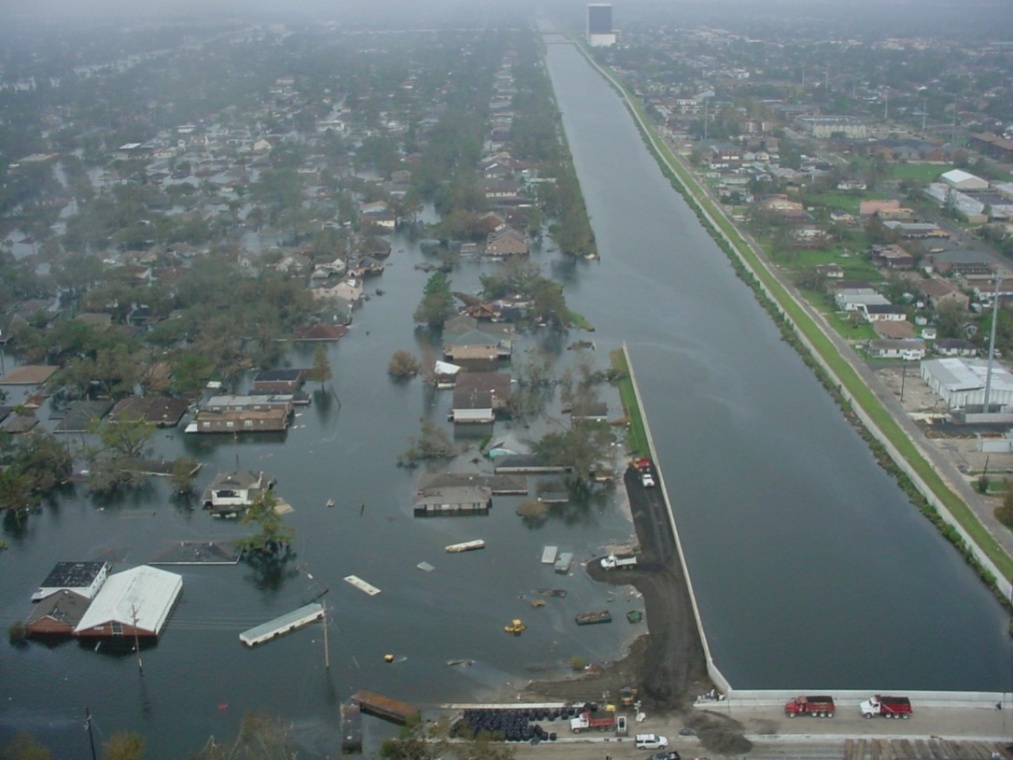 View of 17th Street Canal levee breach.  The flooded Lakeview neighborhood is on the left of the canal.  
Courtesy of the U.S. Army Corps of Engineers (Source: http://www.mvd.usace.army.mil/hurricane/KatrinaImages/Misc/DSC00033.JPG
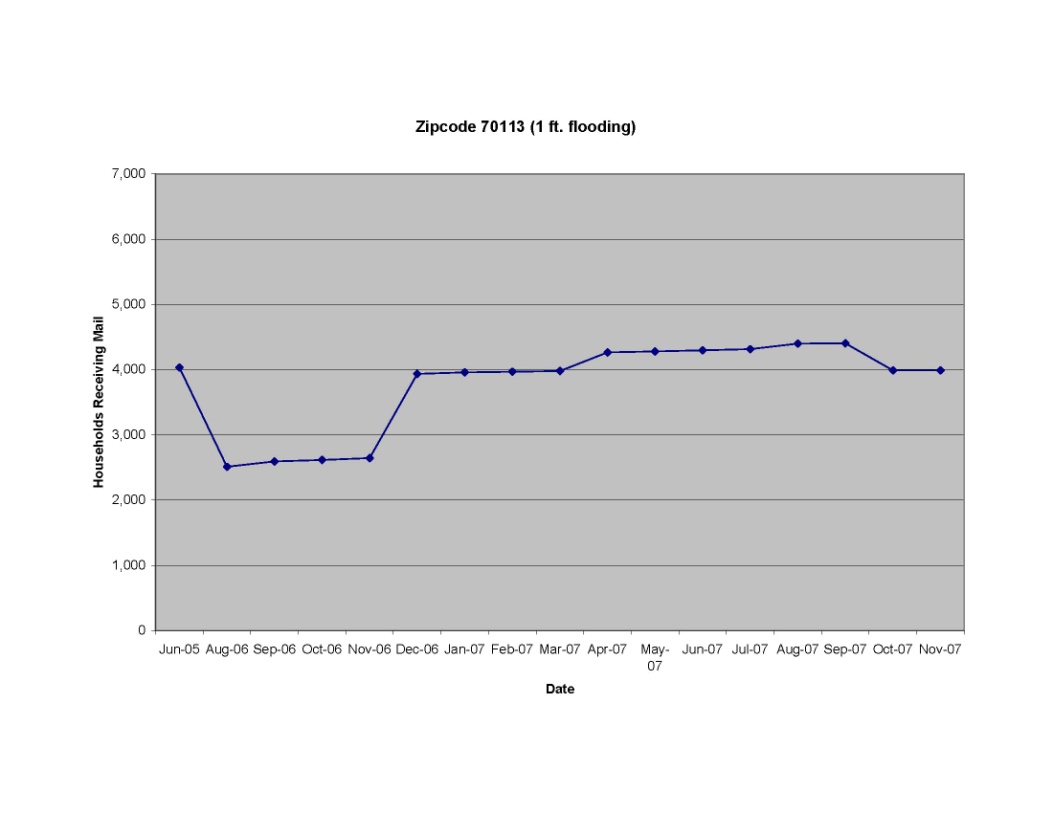 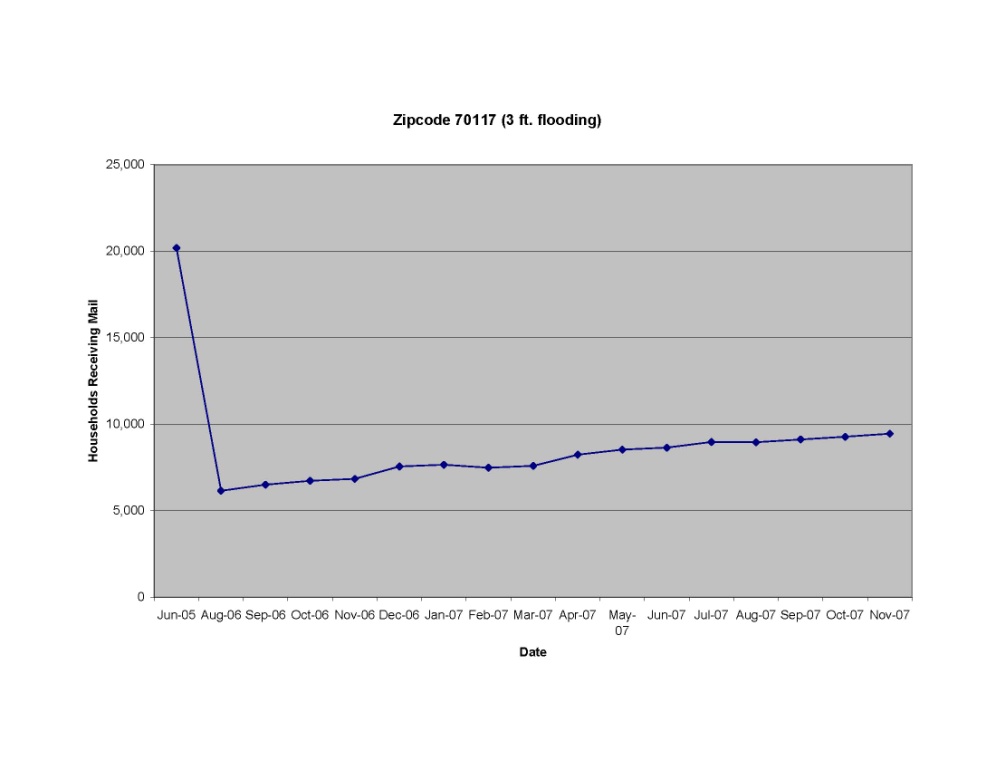 New Orleans: Households Receiving Mail
Resilient
Susceptible
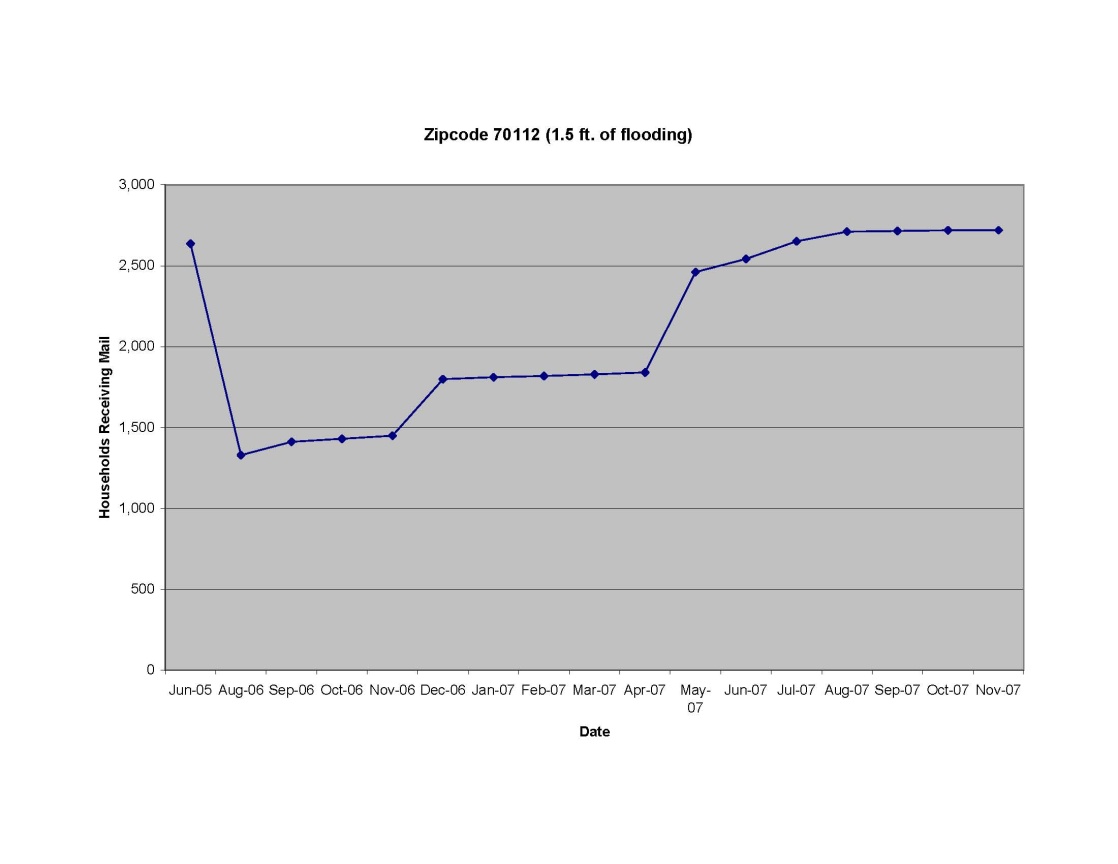 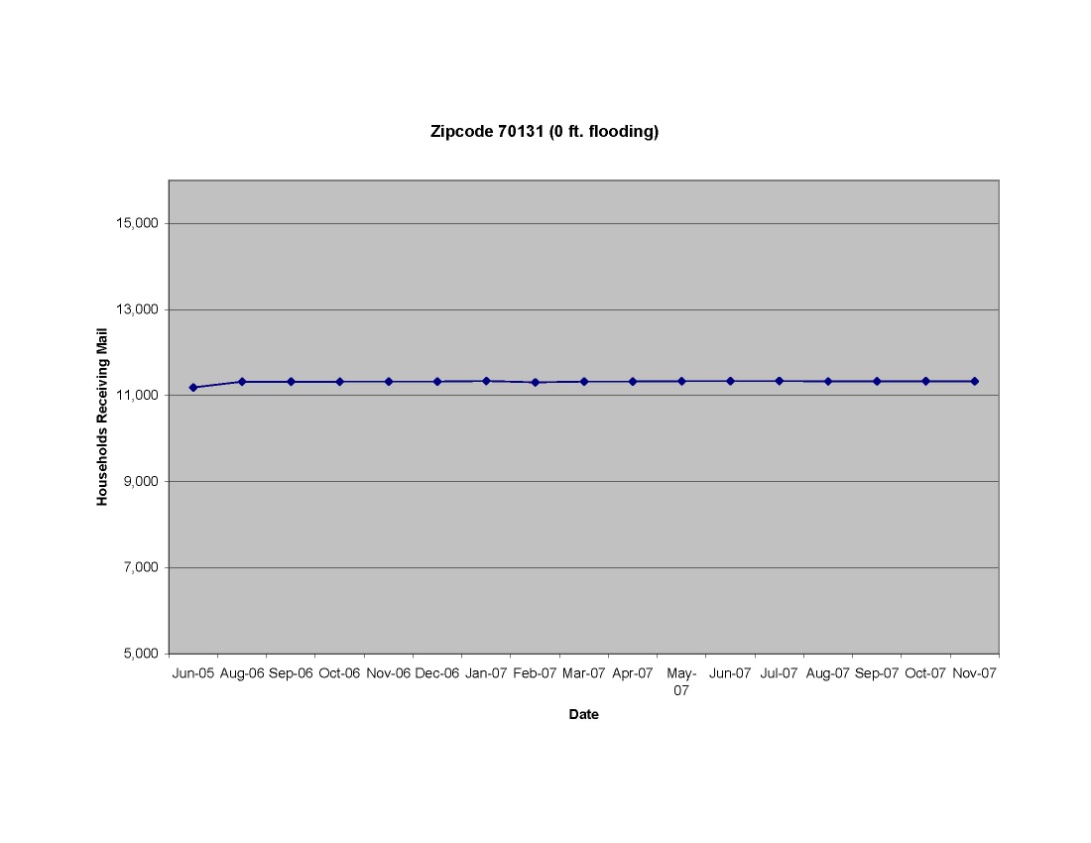 Resistant
Usurper
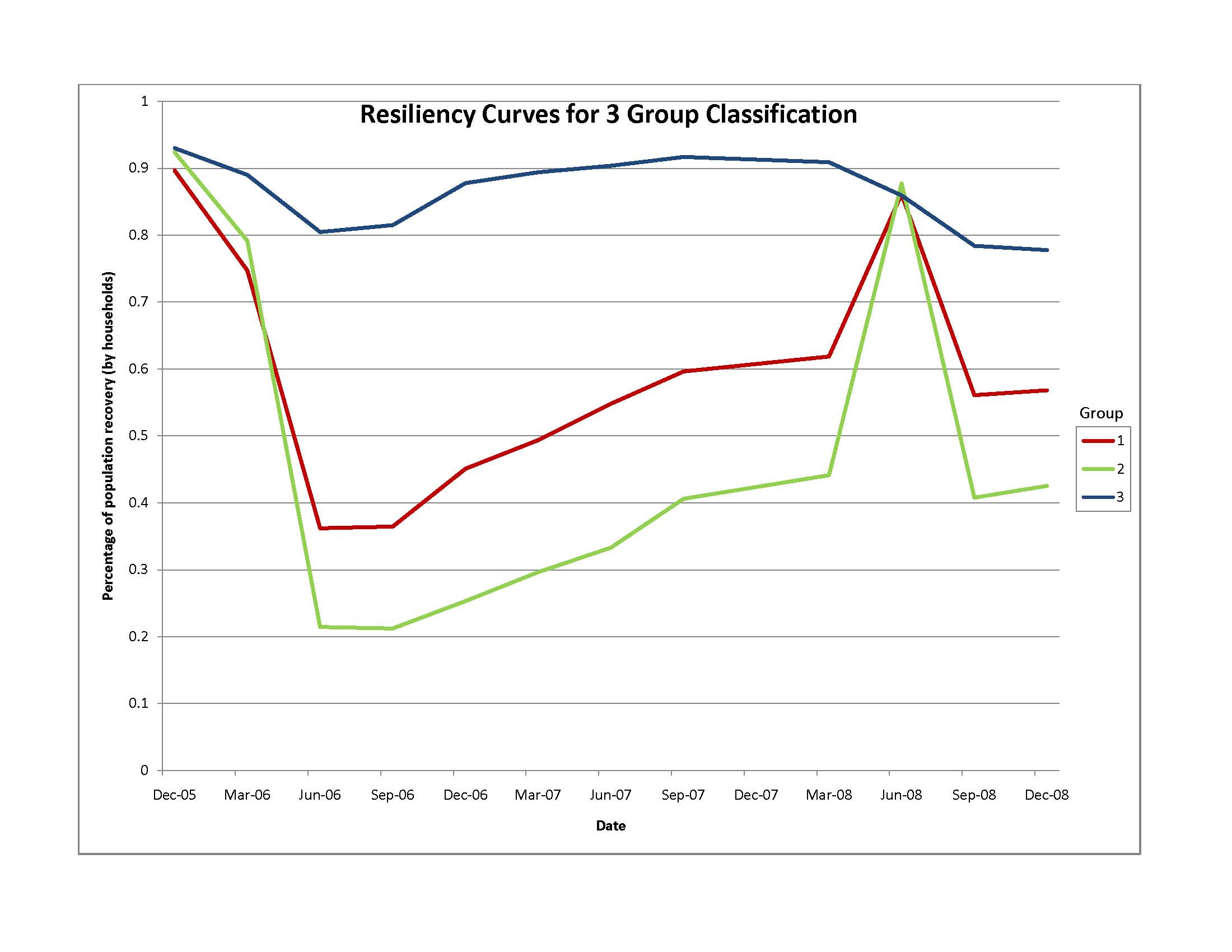 Resistant
Resilient
Susceptible
Where is usurper?
Derived from K-means cluster analysis (census tract level)
Our simplified framework
Resilience

Resistant 
	(Low vulnerability;
	high/low adaptability)

Resilient 	(high vulnerability; 
	high adaptability)

Susceptible
	(high vulnerability;
	low adaptability)
Exposure




Hazard intensity
Vulnerability



Low




High
Adaptability


Low

High
How to Quantify these Concepts?
Exposure – Physical Disturbances

Vulnerability – Socio-Economics

Adaptations – Public Functions

Resilience – Population Levels
Discriminant Analysis 
New Orleans Census Tracts
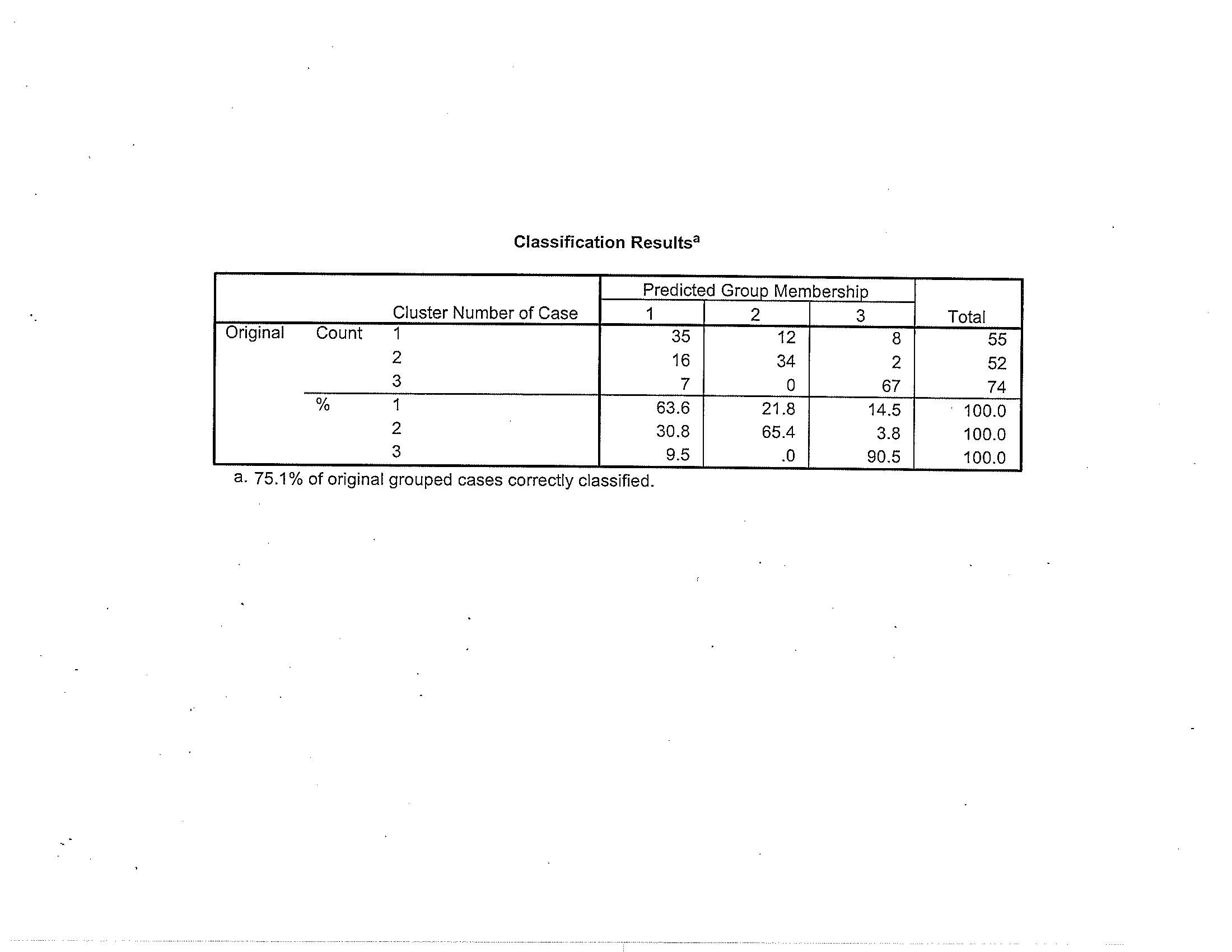 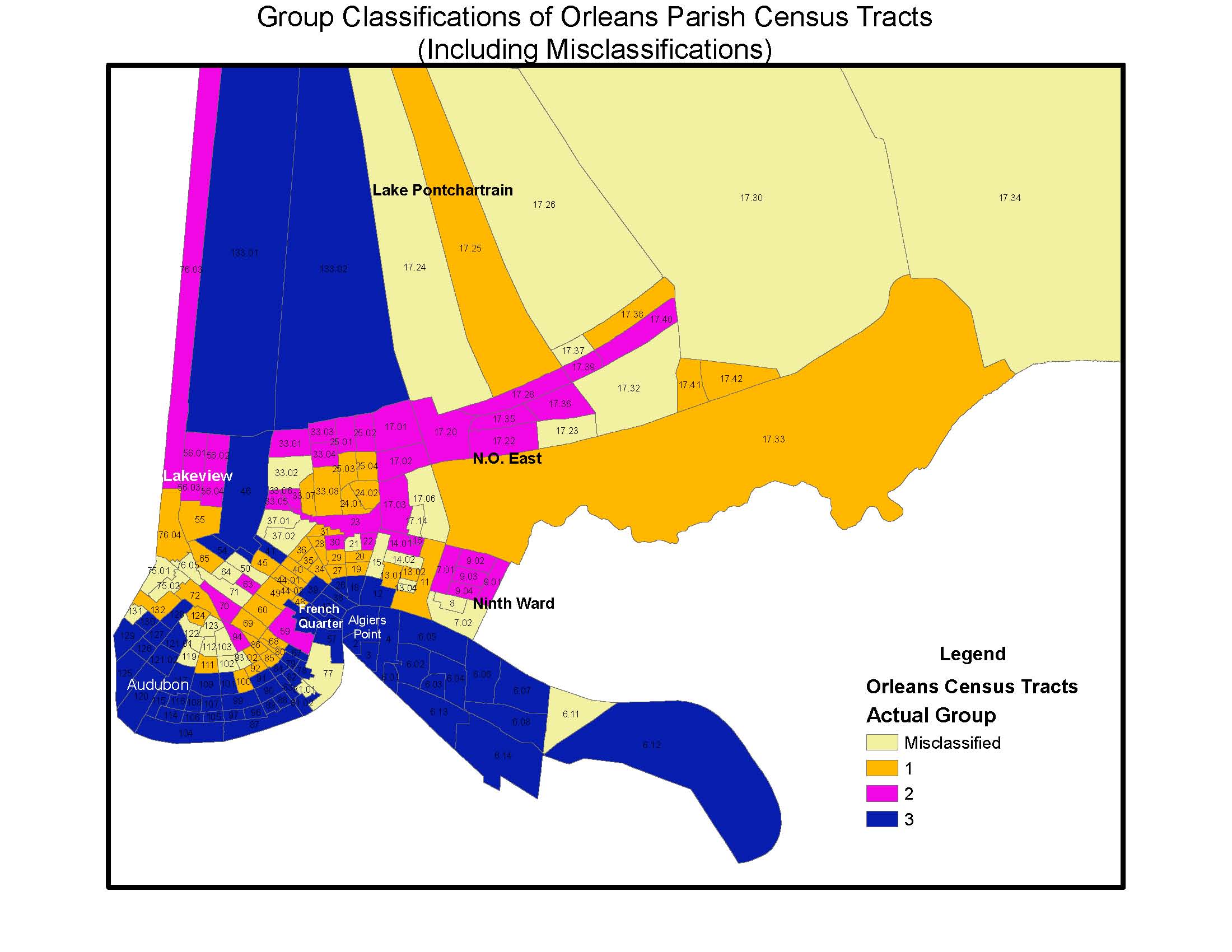 Group1-resilient; Group2-susceptible; Group3-resistant
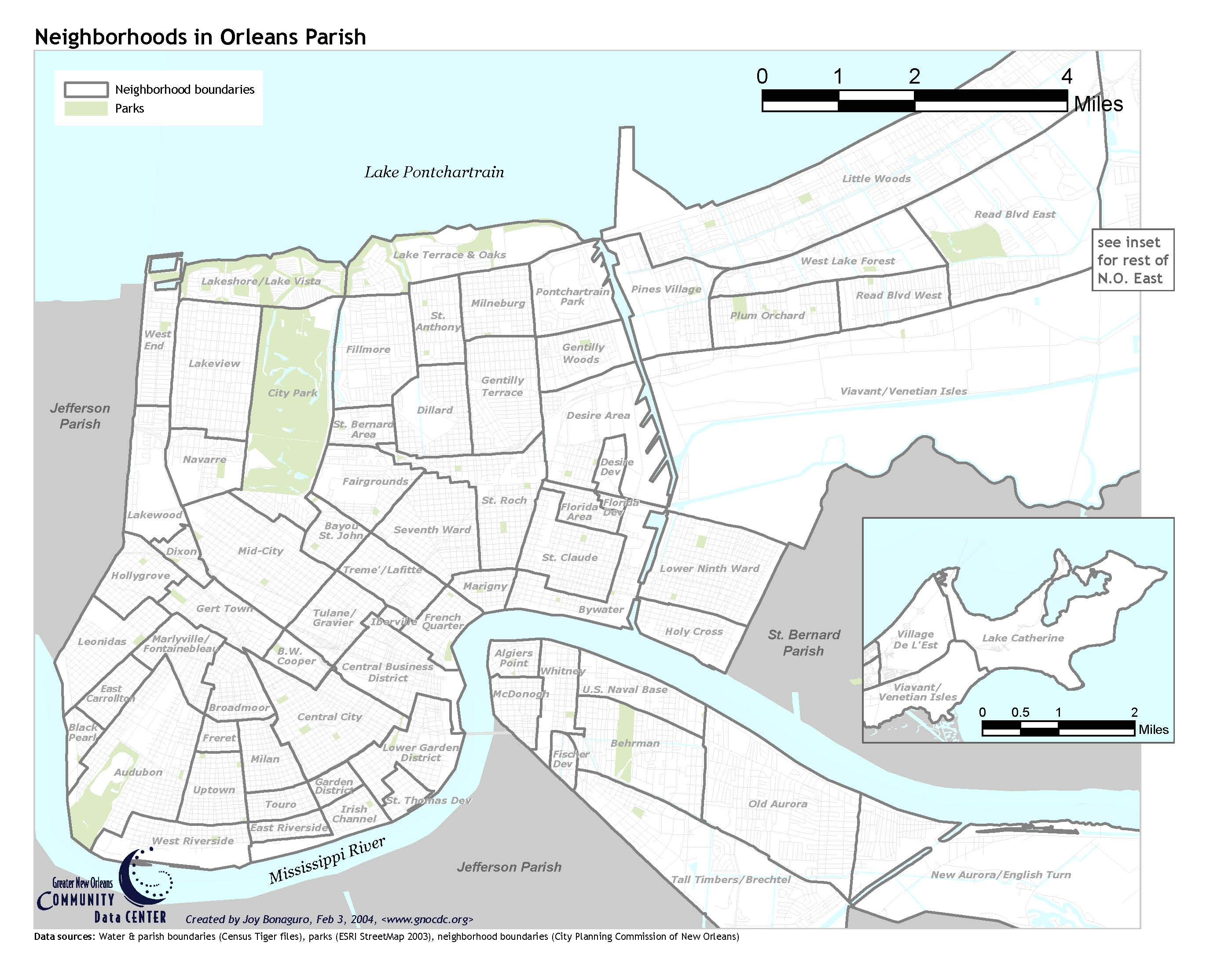 Discriminant analysis results – census tract level (from L. DeFrank)
Of the 181 census tracts classified into 3 groups from K-means analysis, 75% were correctly classified by discriminant analysis.

Key variables discriminating the three groups: mean flood depth and mean elevation; followed by age 25 and over with degree and % black

A neighborhood effect is observed when mapped
Discriminant analysis results – county level (from A. Baker)
52 coastal counties along the Gulf of Mexico

Classified into 4 groups according to # coastal hazards, property damage, population growth (“resilience”)

24 variables representing demographic, social capital, economic, government, and environmental

Discriminant analysis led to 94% counties correctly classified
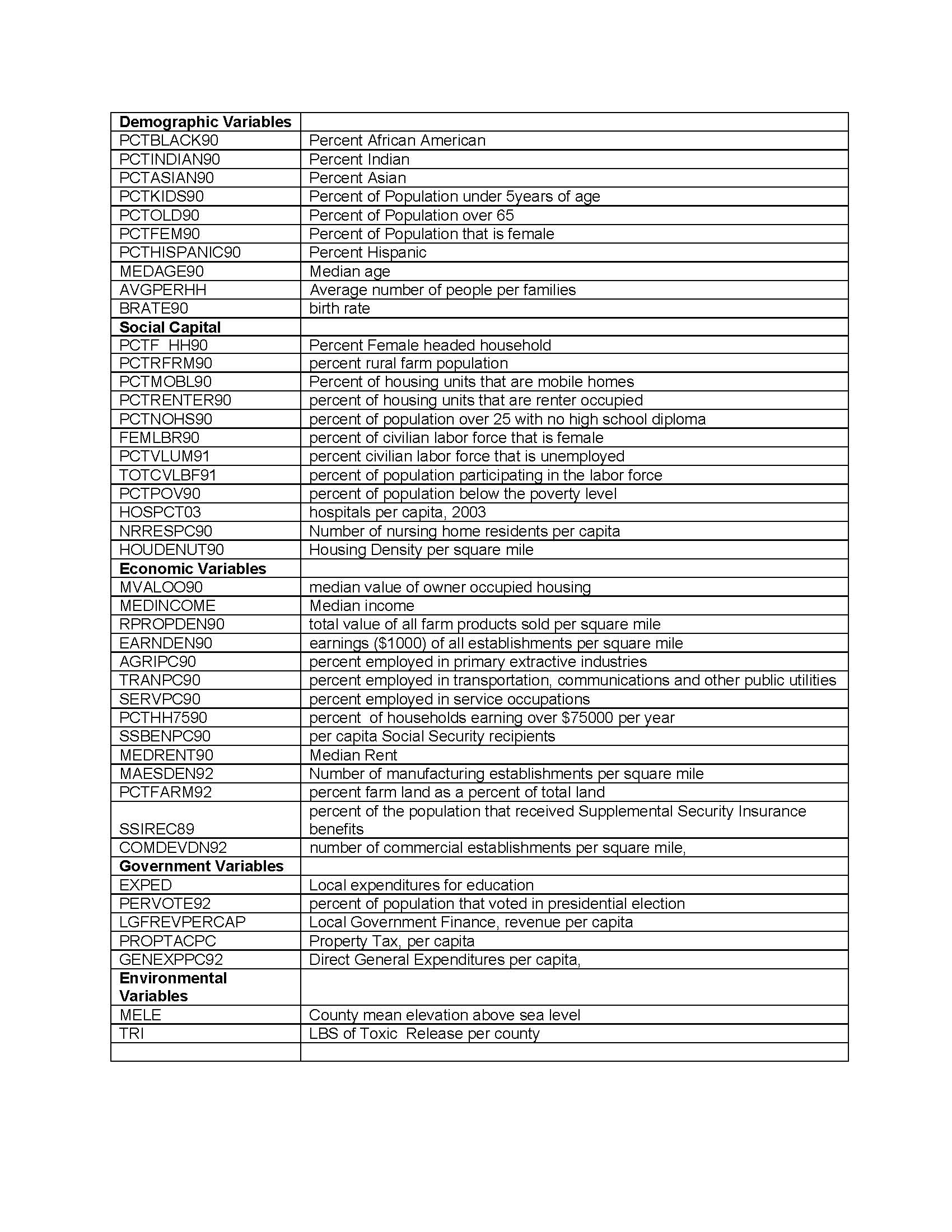 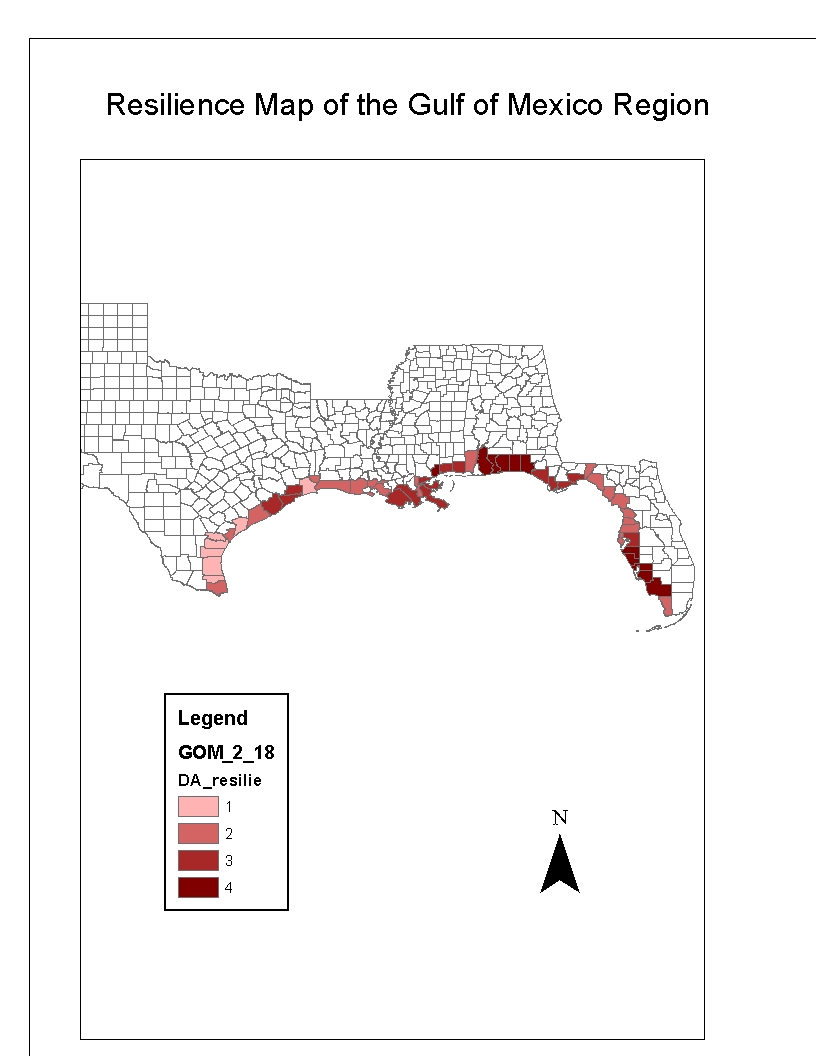 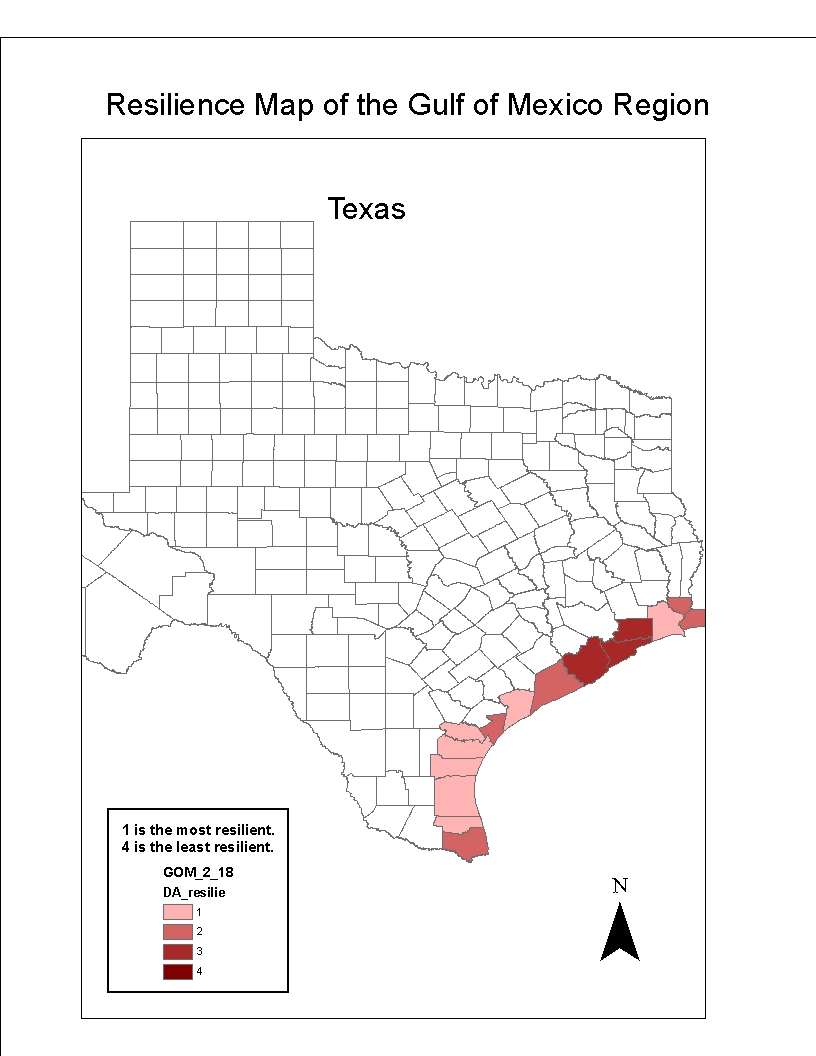 Kleberg
Kenedy
Conclusions
Obviously need refinements, but a promising approach

From discriminant analysis, an index can be computed based on the probability of group membership; the technique can be used to predict the resilience group of other counties

Usurper seldom exists or hard to detect in a social system

Resilience needs to incorporate a temporal dimension

A meaningful, empirically-tested resilience index can help identify aspects of activities that will increase or decrease resilience, thus a useful tool for sustainable planning and management
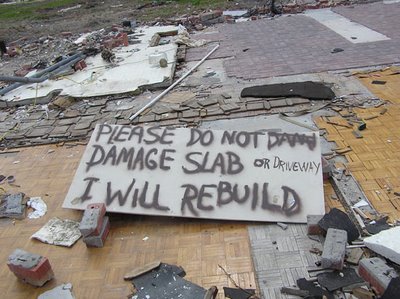